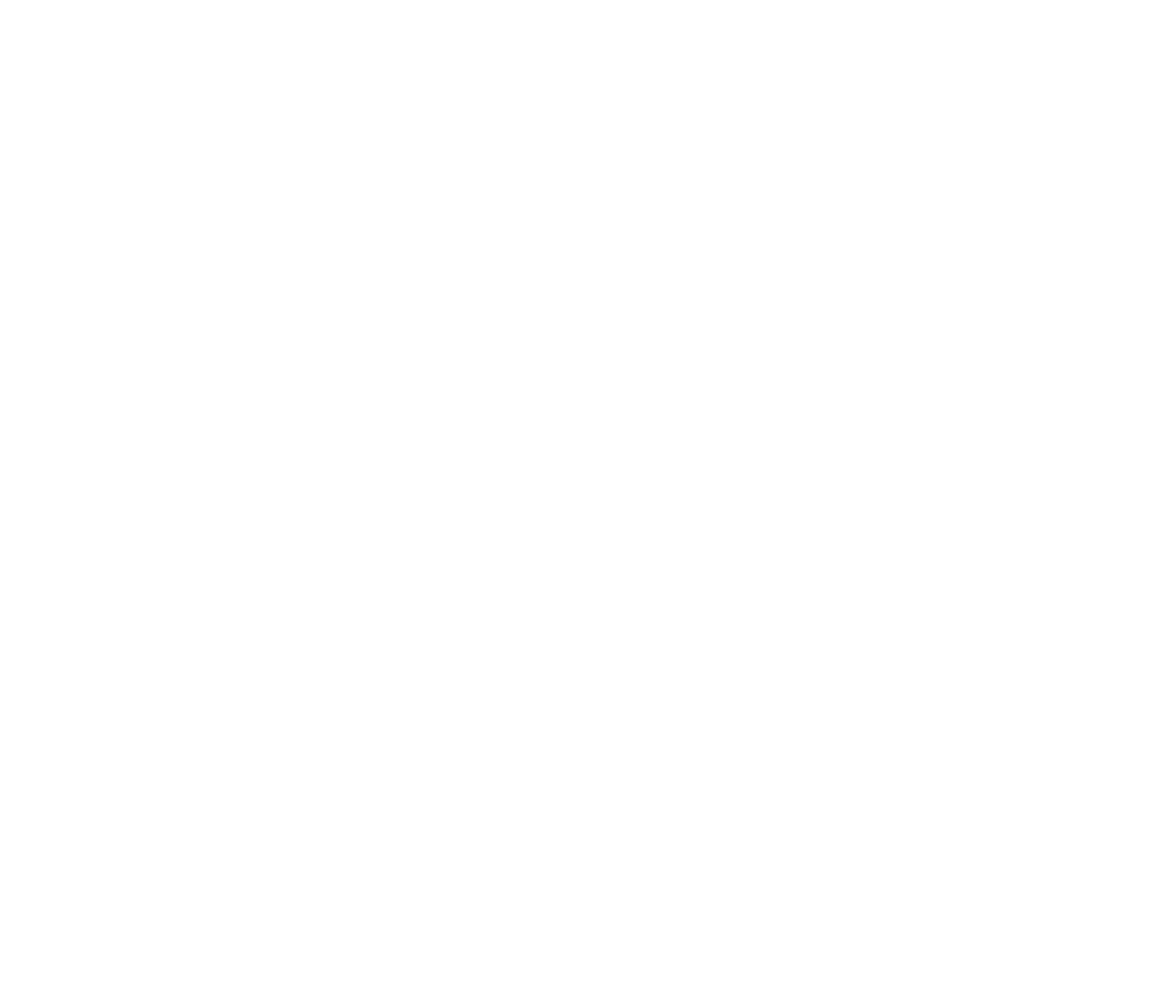 TÜRKİYE’DEKİ SERA GAZI EMİSYONLARININ İZLENMESİ, RAPORLANMASI VE DOĞRULANMASININMEVCUT DURUMU
Sera Gazı Emisyonlarının İzlenmesi Dairesi Başkanlığı
İçerik
İklim Değişikliğinin Etkileri
TS EN ISO 14064-1 & SKDM & İRD İlişkisi
Ulusal Mevzuat
Verilerle İRD
MEDAS
İzleme, Raporlama ve Doğrulama Süreci
Veri Yönetim Sistemi
İRD Kapsamında Yapılan Çalışmalar
2
İklim Değişikliğinin Etkileri
Küresel Yüzey Sıcaklığı
Küresel Ortalama Atmosferik CO2 Konsantrasyonu
İnsan Faaliyetlerinden Kaynaklanan Sera Gazı Emisyonları
Atmosferik CO2 Konsantrasyonu
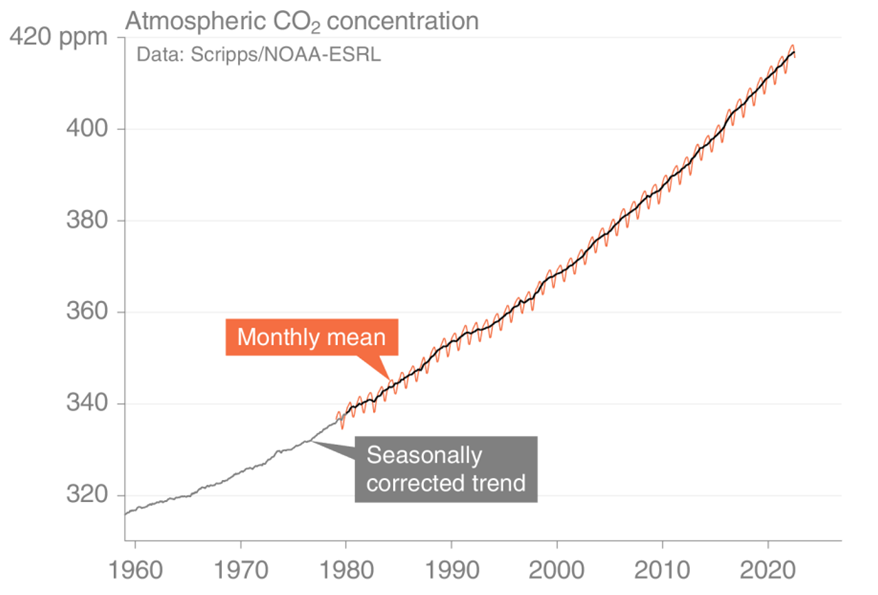 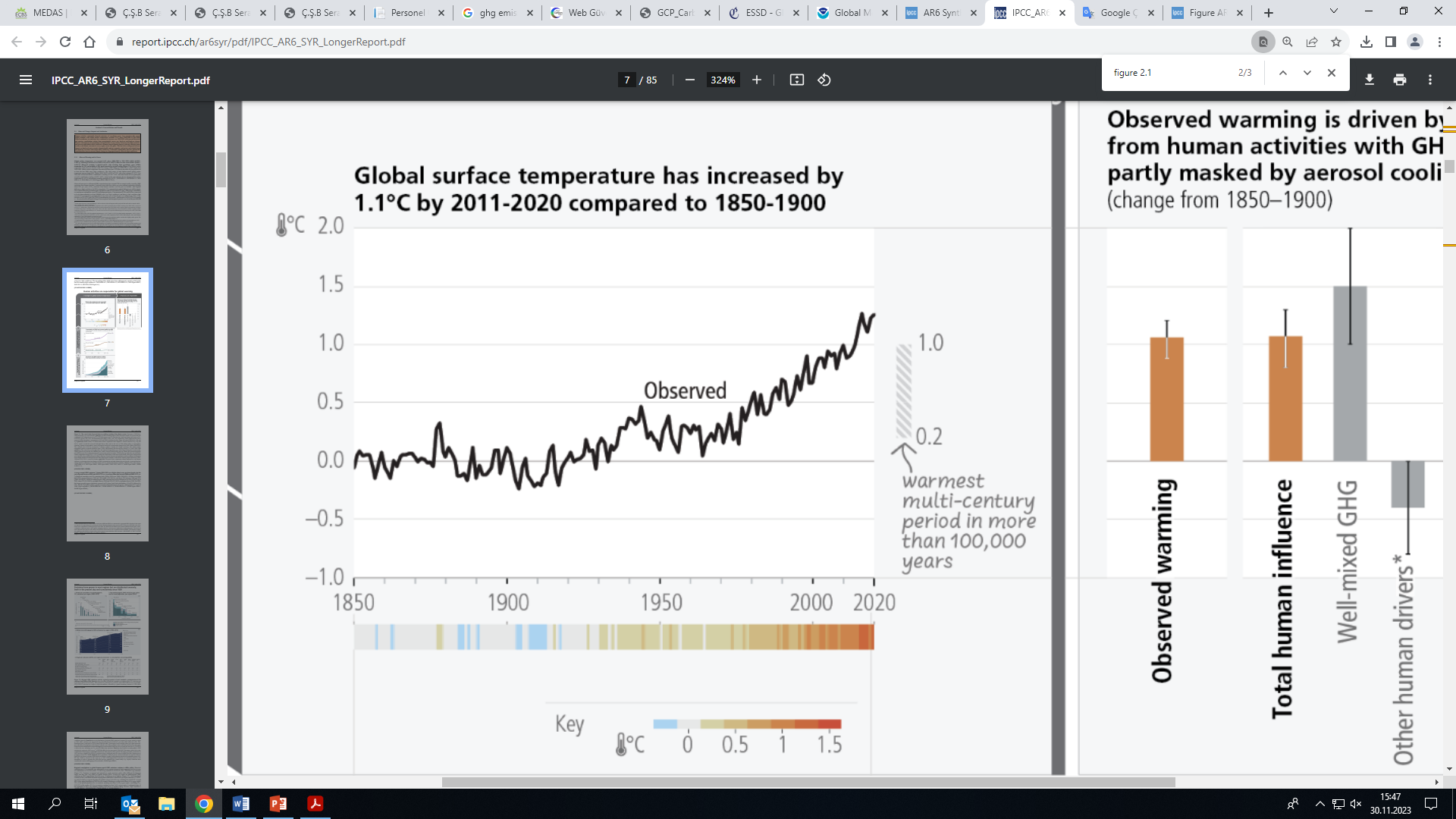 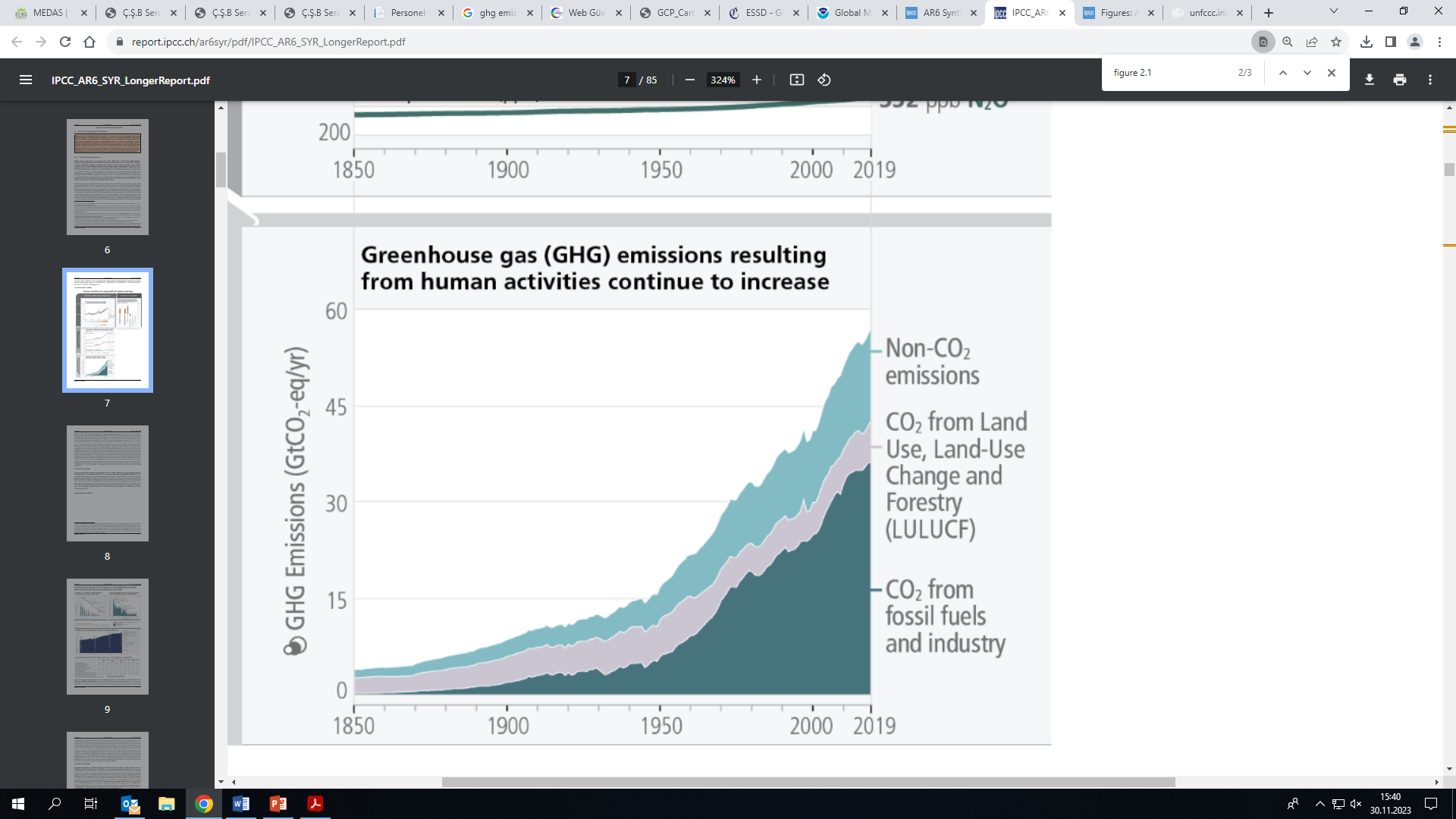 CO2 olmayan emisyonlar
Orman arazilerindeki değişimden kaynaklı CO2 salım artışı
Aylık ortalama
SGE (GtCO2-eşd/yıl)
Fosil yakıtlardan ve sanayiden kaynaklı CO2
Mevsimler düzeltilmiş trend
2022
1: Global Carbon Budget, 2022
2: AR6 Synthesis Report: Climate Change 2023
2: AR6 Synthesis Report: Climate Change 2023
Küresel CO2 konsantrasyonu; 1750’deki 227 ppm seviyesinden %51’lik artışla 2022’deki 417,2 ppm seviyesine yükselmiştir. 1 Küresel CO2 konsantrasyonu Mart 2024 itibariyle 425,38 ppm’e ulaşmıştır (Mauna Loa Observatory, Hawaii (NOAA)). 
2022 yılı için toplam küresel CO2 emisyonları 40,6 GtCO2 olarak tahmin edilmektedir.1
Küresel yüzey sıcaklığı, 2024 yılında 1880 – 1920 yılları arasına kıyasla 1,73oC artmıştır.
3
[Speaker Notes: Sıcaklık: 2015-2022 kayıtlara geçen en sıcak 8 yılı içeriyor.
Küresel ortalama sıcaklık artışı: 1,1 derece
Akdeniz havzasında sıcaklık artışı: 1,5 derecenin üzerine]
Ülkelerin Tarihsel Emisyonları
Kaynak: Global Carbon Budget, 2022
4
[Speaker Notes: İklim değişikliğinin etkilerinin azaltılması ve iklim değişikliğine uyum konuları son yıllarda özel sektörün ve politika yapıcıların en kritik gündem maddelerinden biri haline gelmiştir. Paris İklim Anlaşması ve AB Yeşil Mutabakatı gibi küresel ve bölgesel iklim politikalarının da etkisiyle çevresel sürdürülebilirlik kavramının önemi giderek artmakta, bu durum UDY akımlarını derinden etkilemektedir.]
Yıllara Sari Gelişmeler
Türkiye, Paris Anlaşması’na taraf olmuştur.
Türkiye’de Sera Gazı Emisyonlarının İzlenmesi, Raporlanması ve Doğrulanması (İRD) başlamıştır.
Avrupa Birliği’nde Emisyon Ticaret Sistemi (ETS) başlamıştır.
2009
2019
2015
2021
2005
Fit for 55 teklif paketi yayımlanmıştır.
Avrupa Birliği, Yeşil Mutabakat’ı açıklamıştır.
Türkiye, Kyoto Protokolü’ne
taraf olmuştur.
5
TS EN ISO 14064-1 & SKDM & İRD İlişkisi
İRD
14064-1
Sabit yanma (Kategori 1.1)
Proses emisyonları (Kategori 1.3)
Kategori 1: Doğrudan Emisyonlar (1.1, 1.2, 1.3, 1.4, 1.5)
Kategori 2: Enerji kullanımı kaynaklı dolaylı 
emisyonlar (2.1, 2.2)
Kategori 3: Ulaşım kaynaklı dolaylı 
emisyonlar (3.1, 3.2, 3.3, 3.4, 3.5)
Kategori 4: Kuruluş tarafından kullanılan ürünlerden kaynaklanan dolaylı emisyonları (4.1, 4.2, 4.3, 4.4, 4.5)
Kategori 5: Üretilen ürünlerin kullanımı kaynaklı dolaylı 
emisyonlar (5.1, 5.2, 5.3, 5.4)
Kategori 6: Diğer
Sabit Yanma 
(Kategori 1.1)
Proses 
Emisyonları
(Kategori 1.3)
Kategori 2
Kategori 4.1
SKDM
Sabit yanma (Kategori 1.1)
Proses Emisyonları (Kategori 1.3) 
İthal edilen elektrikten kaynaklanan dolaylı emisyonlar (Kategori 2.1) 
Elektrik dışındaki ithal edilen enerjiden kaynaklı doğrudan emisyonlar (Kategori 2.2) 
Satın alınan ürünlerden kaynaklanan emisyonlar (Satın alınan malzeme SKDM Uygulama Yönetmeliği’nde sıralanan GTİP kodlarında yer alıyorsa) (Kategori 4.1)
6
Ulusal Mevzuat
1
Sera Gazı Emisyonlarının Takibi Hakkında Yönetmelik
R.G: 17 Mayıs 2014-29003
2
Sera Gazı Emisyonlarının İzlenmesi ve Raporlanması Hakkında Tebliğ 
R.G:22 Temmuz 2014-29068 (Değişik:RG-5/2/2021-31386)
3
Sera Gazı Emisyon Raporlarının Doğrulanması ve Doğrulayıcı Kuruluşların Akreditasyonu Tebliği 
R.G: 2 Aralık 2017-30258 (Değişik: RG- 21/6/2022-31873)
4
Doğrulayıcı Kuruluşlarda Baş Doğrulayıcı, Doğrulayıcı ve Teknik Uzman Çalıştırılması Hk. Genelge (İklim Değişikliği Başkanlığı 2022/1)
7
Ulusal Mevzuat
2014,
Sera Gazı Emisyonlarının Takibi Hakkında Yönetmelik
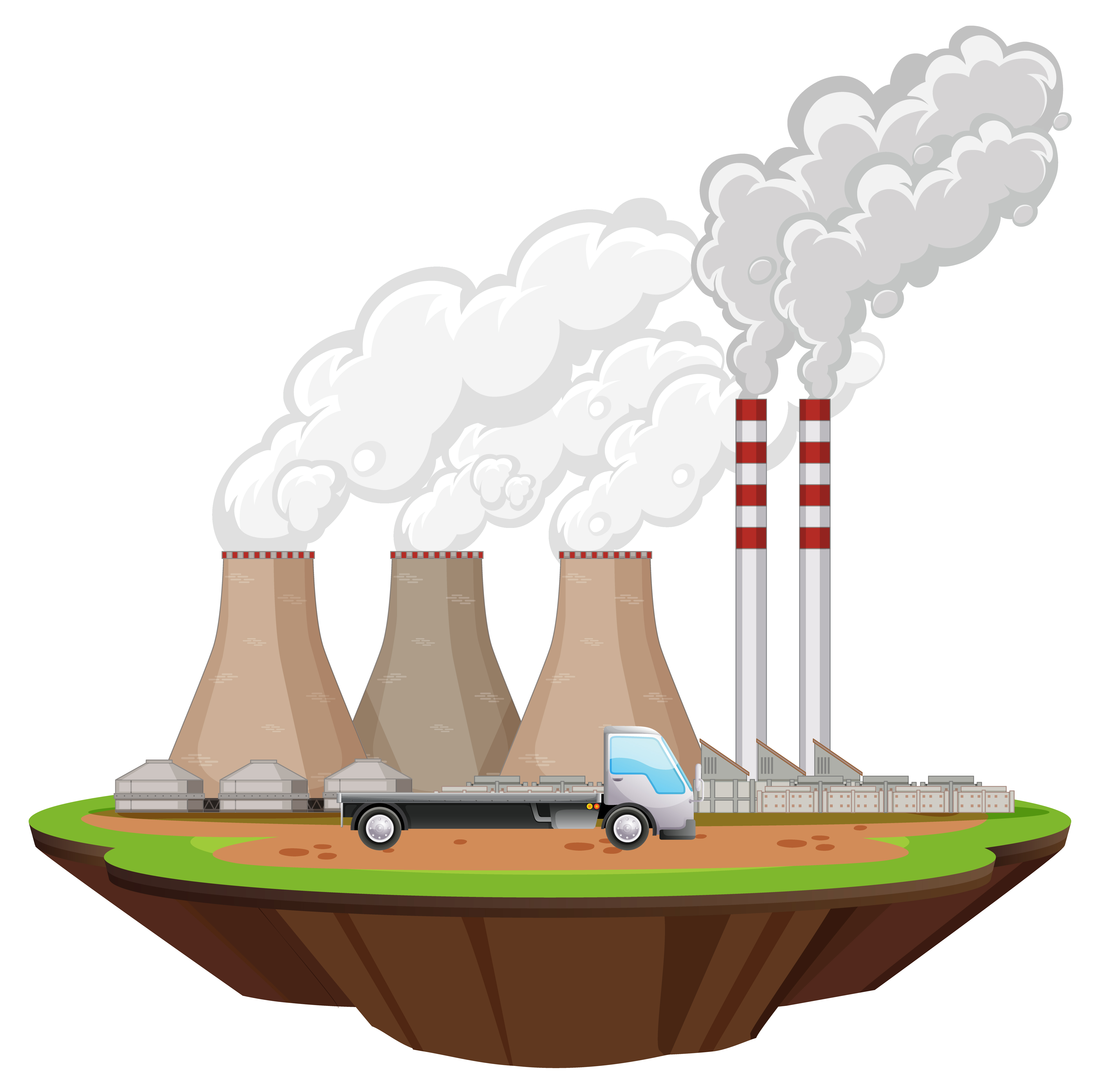 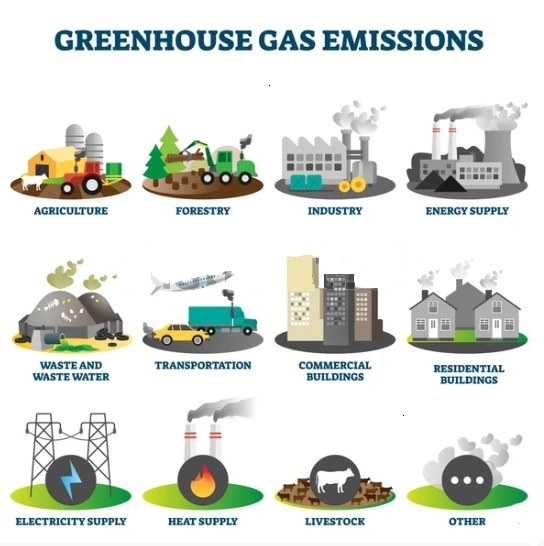 Sera Gazı Emisyonları
Endüstri
Ormancılık
Enerji Temini
Tarım
Konutlar
Ticari Binalar
Atık ve Atıksu
Ulaşım
2015,
≈ 50% Ulusal Sera Gazı Emisyonu
Diğer
Hayvancılık
Elektrik Temini
Isı Temini
PFC
CO2
N2O
Mevzuat kapsamında izlenen sera gazları
8
Verilerle İRD
2015 yılından itibaren yönetmelik kapsamında; elektrik üretimi, çimento, demir-çelik, alüminyum, rafineri, seramik, kireç, kâğıt, gübre, tuğla, kimya ve cam sektörlerinde faaliyet gösteren tesislerden kaynaklanan sera gazı emisyonları tesis seviyesinde izlenmektedir.
9
SGE Yönetmeliğinin Kapsadığı Faaliyetler (Ek-1)
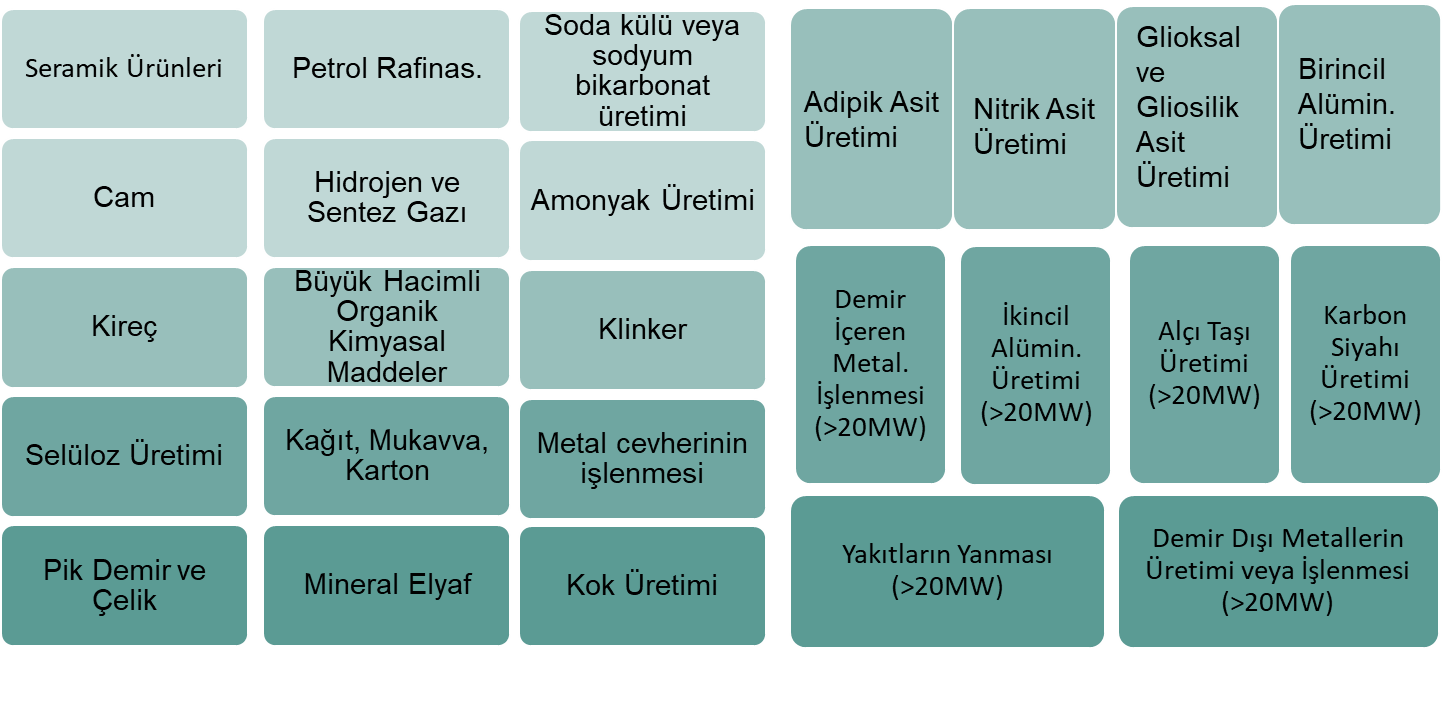 10
Aktörler
750 tesis
İklim Değişikliği Başkanlığı
TÜRKAK
8 Doğrulayıcı Kuruluş
11
SGE Takip Döngüsü
Aşama 2: 
Yıllık Raporlama
Tesisler, her yıl 15 Ekim’e 
kadar MEDAS* tarafından atanan Doğrulayıcı Kuruluş ile sözleşme yapar.
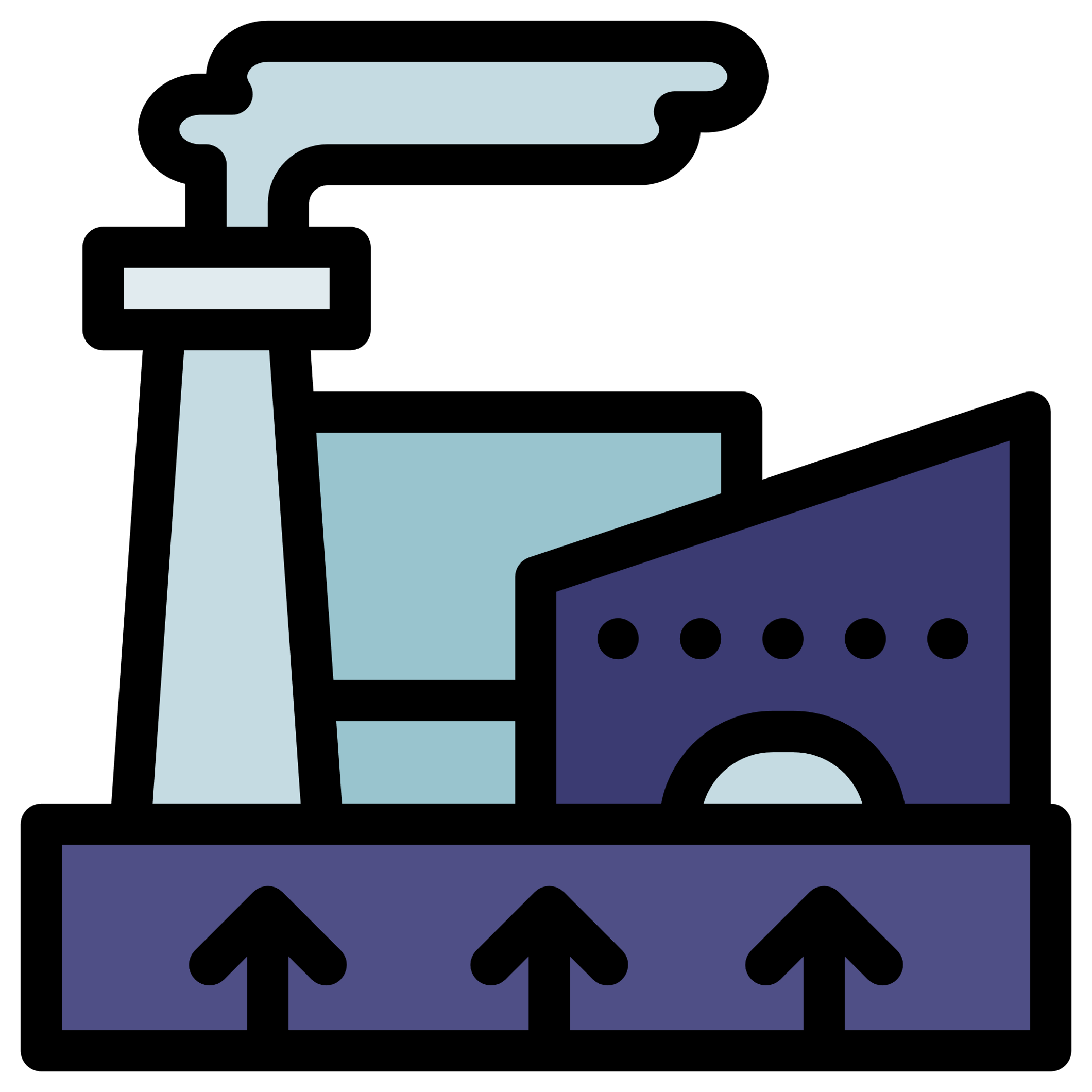 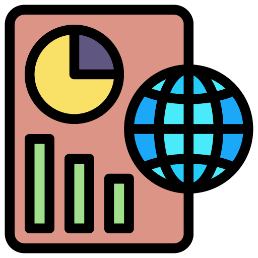 Sanayi Tesisi
SG Emisyon Raporu
*Merkezi Elektronik Doğrulayıcı Kuruluş Atama Sistemi
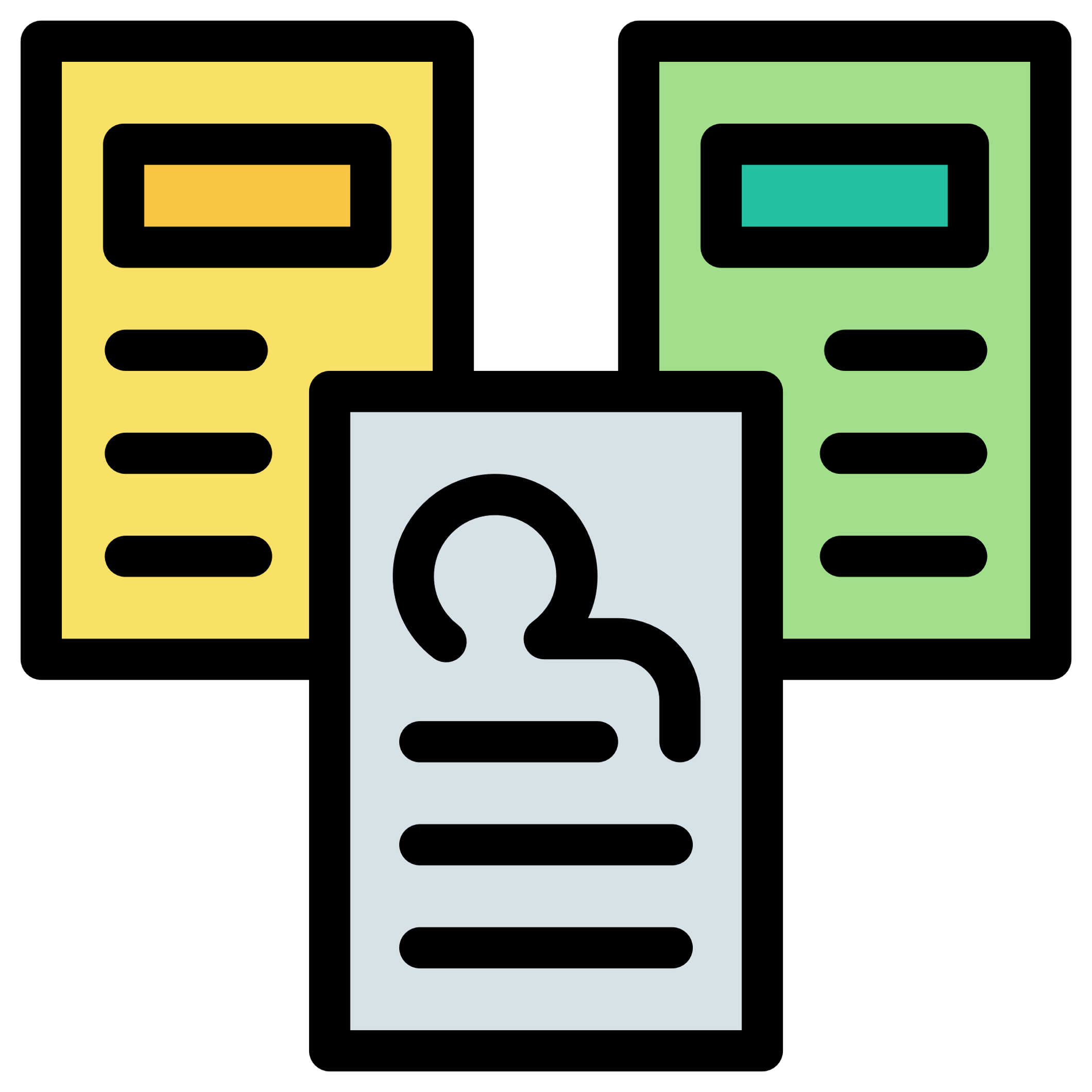 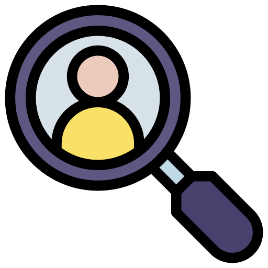 Onaylanmış İzleme Planı
İzleme Planı
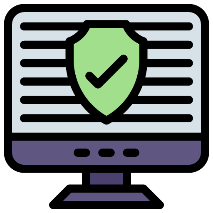 Aşama 1: 
İzleme Planı
Her yıl 30 Nisan’a kadar Doğrulanmış sera gazı emisyon raporunu sunar.
Doğrulayıcı Kuruluş
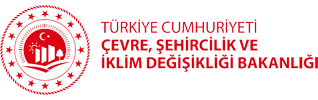 12
MERKEZİ ELEKTRONİK DOĞRULAYICI KURULUŞ ATAMA SİSTEMİ (MEDAS)
Doğrulanmış sera gazı emisyon raporları kalitesinin artırılması ve daha güvenilir olması için Merkezi Elektronik Doğrulayıcı Kuruluş Atama Sistemi (MEDAS) oluşturulmuştur.
2023 yılında sera gazı emisyon raporu doğrulama iş atamaları MEDAS aracılığıyla gerçekleştirilmiştir.
781 Tesis
739 Tesis
42 Tesis
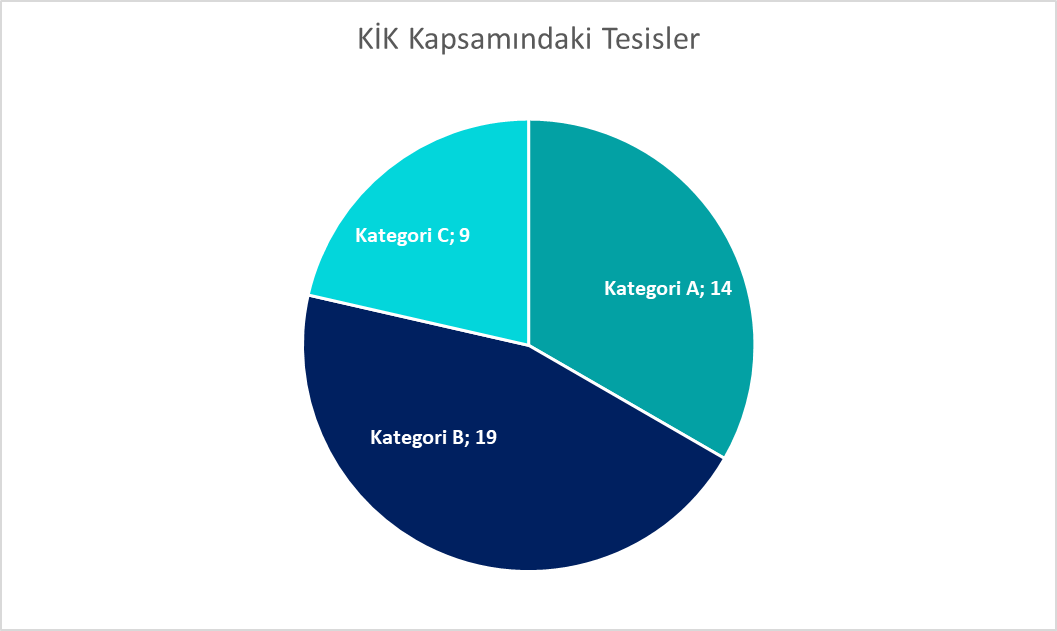 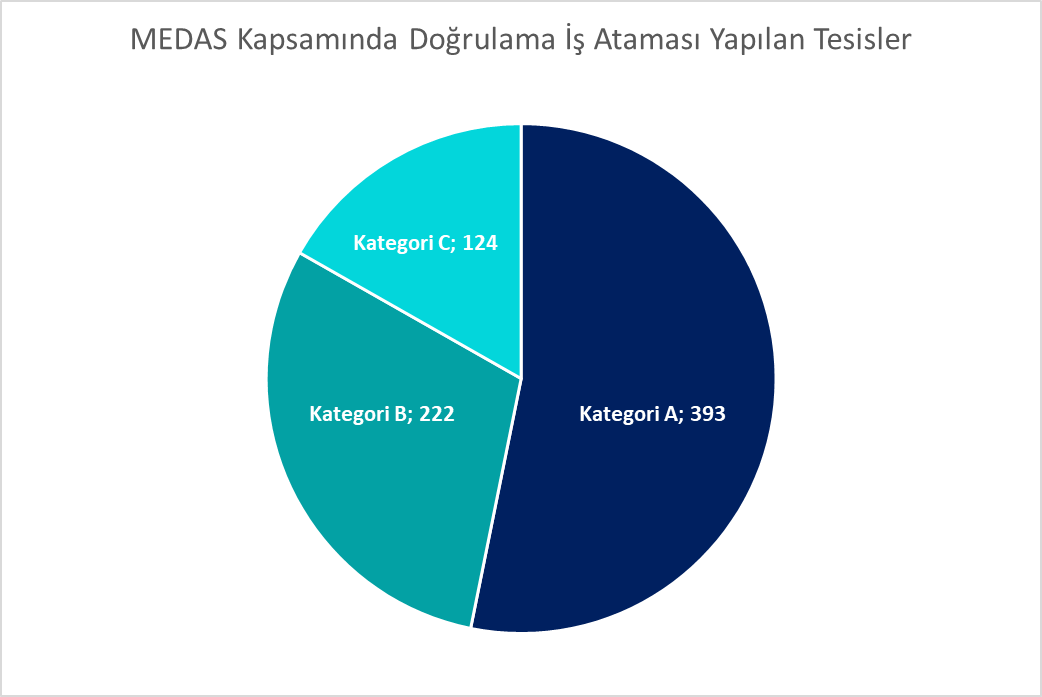 8 Akredite Doğrulayıcı Kuruluş, Başkanlığımız tarafından belirlenen algoritma doğrultusunda tesisler ile eşleştirilmiştir.
Kamu İhale Kanunu (KİK) kapsamındaki tesisler ihale yoluyla 8 Akredite Doğrulayıcı Kuruluştan herhangi biriyle sözleşme imzalamıştır.
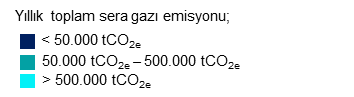 13
Doğrulama Döngüsü
Stratejik Analiz
Doğrulama Raporunun Verilmesi
Risk Analizi
Doğrulama Döngüsü
Bağımsız Gözden Geçirme
Doğrulama Planı
Doğrulama Raporunun Hazırlanması (Taslak)
Süreç Analizi
İç Doğrulama Belgeleri
Yanlış Bildirimlerin ve Uygunsuzlukların Tespiti
14
İzleme, Raporlama ve Doğrulama Süreci
Doğrulama süreci başlar.
Tesisler, 15 Ekim’e 
kadar MEDAS tarafından atanan Doğrulayıcı Kuruluş ile sözleşme imzalar.
Tesisler, 1 Haziran itibariyle MEDAS üzerinden doğrulama iş ataması için başvuruda bulunurlar.
30 Nisan
15 Eylül
31 Aralık
15 Ekim
1 Ocak
1 Haziran
Tesisler, 30 Nisan’a kadar doğrulanmış sera gazı emisyon raporunu Bakanlığa sunar.
Doğrulayıcı kuruluşlar, sözleşme imzaladıkları tesislere 31 Aralık tarihine kadar stratejik analiz saha ziyaretlerini yapar.
Merkezi Elektronik Doğrulayıcı Kuruluş Atama Sistemi (MEDAS)üzerinden atama başvurusu yapan tesisler, doğrulayıcı kuruluşlar ile eşleştirilir.
15
Veri Yönetim Sisteminin İşlevi
Veri Yönetim Sistemi
Bakanlık
Tesisler
İzleme planlarının kontrolü ve onaylanması
İzleme planlarının hazırlanması
Doğrulanmış emisyon raporlarının kontrolü
Emisyon raporlarının hazırlanması
İyileştirme raporlarının kontrolü
Emisyon raporlarının doğrulatılması
Doğrulayıcı kuruluşların kontrolü
İyileştirme planlarının hazırlanması
Sektöre özgü emisyonlarının analizi
İlgili MRV dokümanlarının sunulması
Kaynak seviyesinde verilerin analizi
16
Veri Yönetim Sistemi
Doğrulayıcı Kuruluş
Baş Doğrulayıcı
Doğrulama işlemleri için doğrulama ekibi atama
İzleme planlarının kontrolü
Doğrulanma raporunun işletmeye iletimi
Emisyon raporlarının doğrulanması
Doğrulama raporunun hazırlanması
Bağlı olduğu doğrulayıcı kuruluşa doğrulama raporunu iletme
17
Mevcut Durum
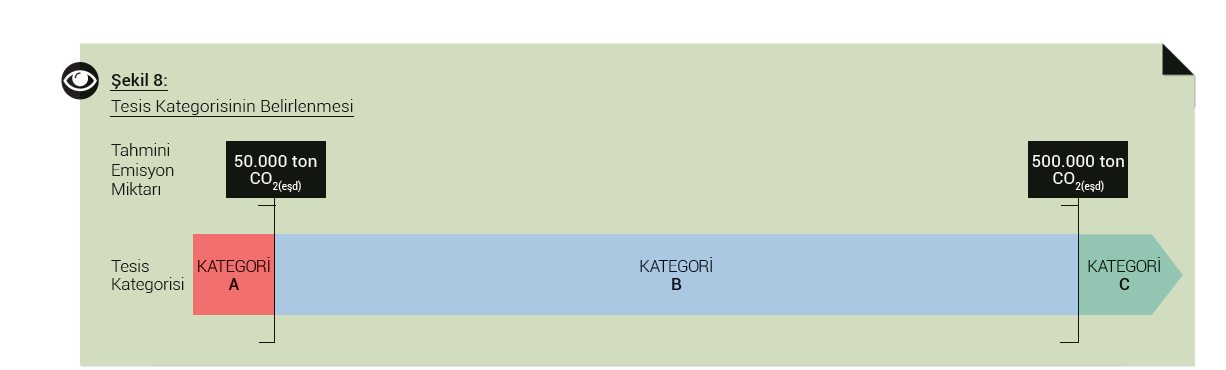 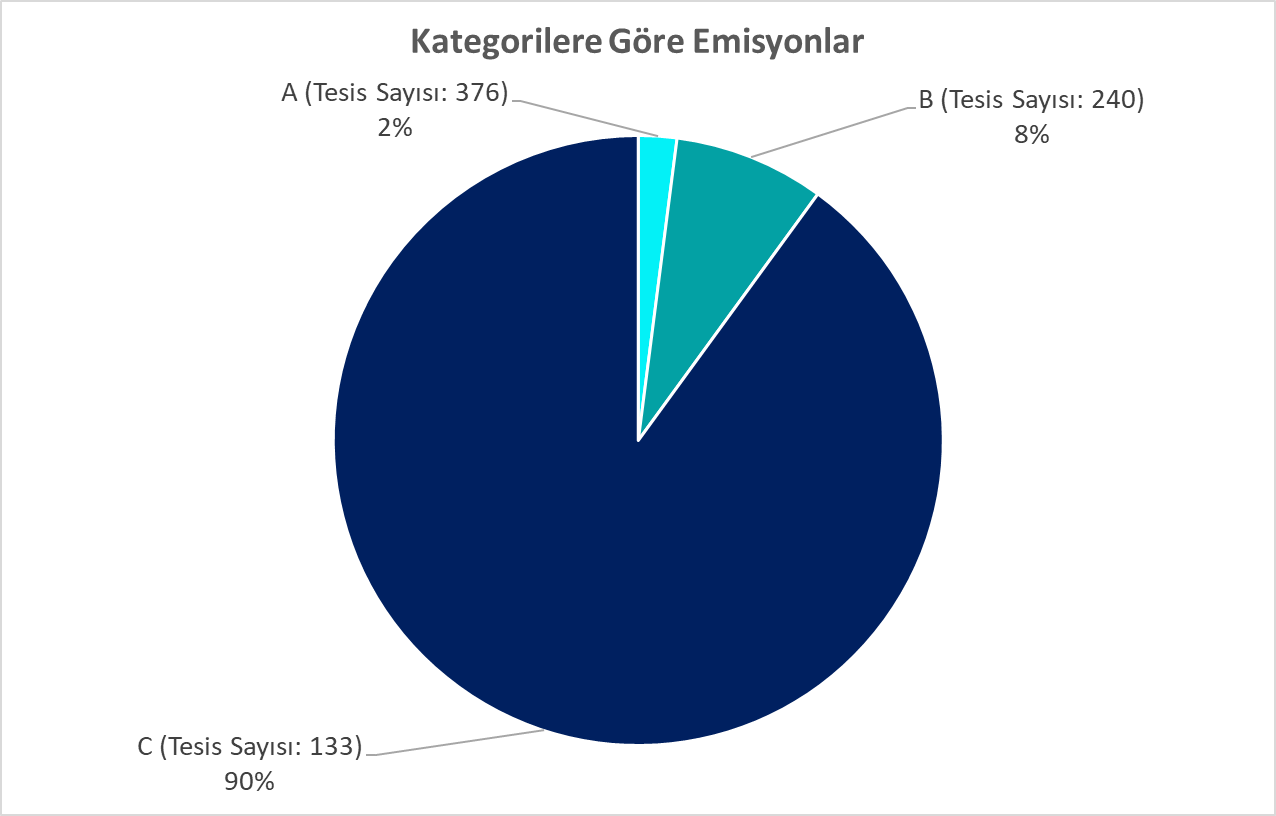 *2021 verisi
18
Veri Yönetim Sistemi
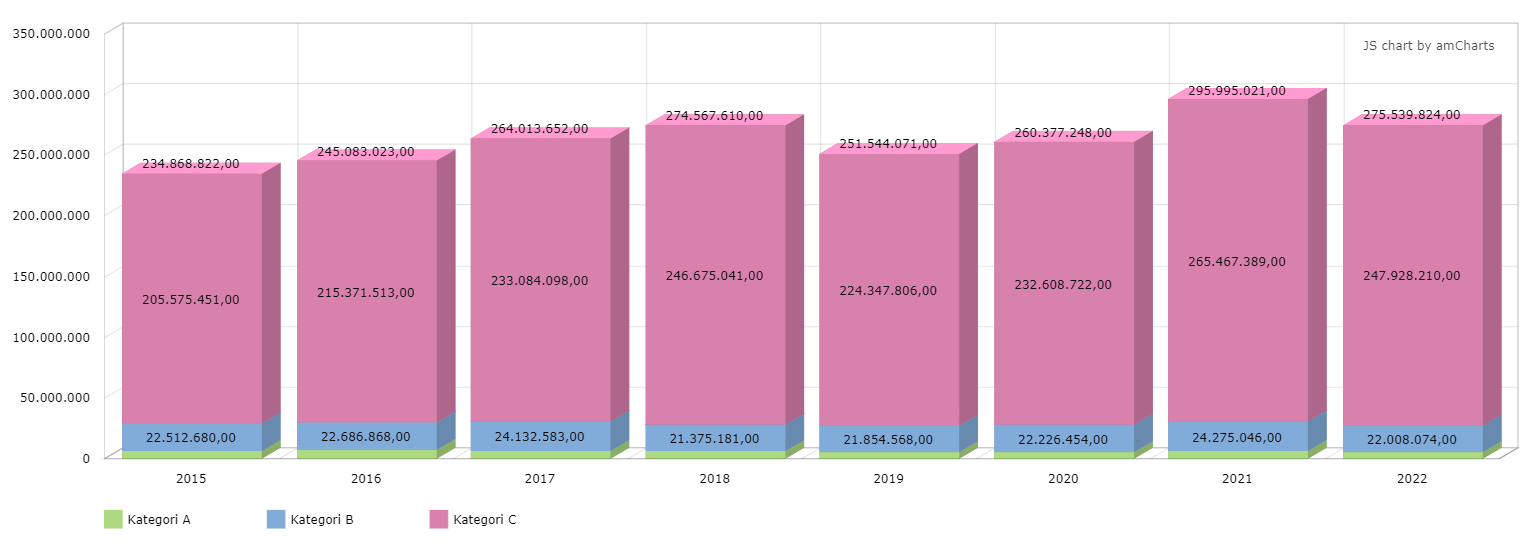 19
Sera Gazı Emisyonlarının Sektörel Dağılımı
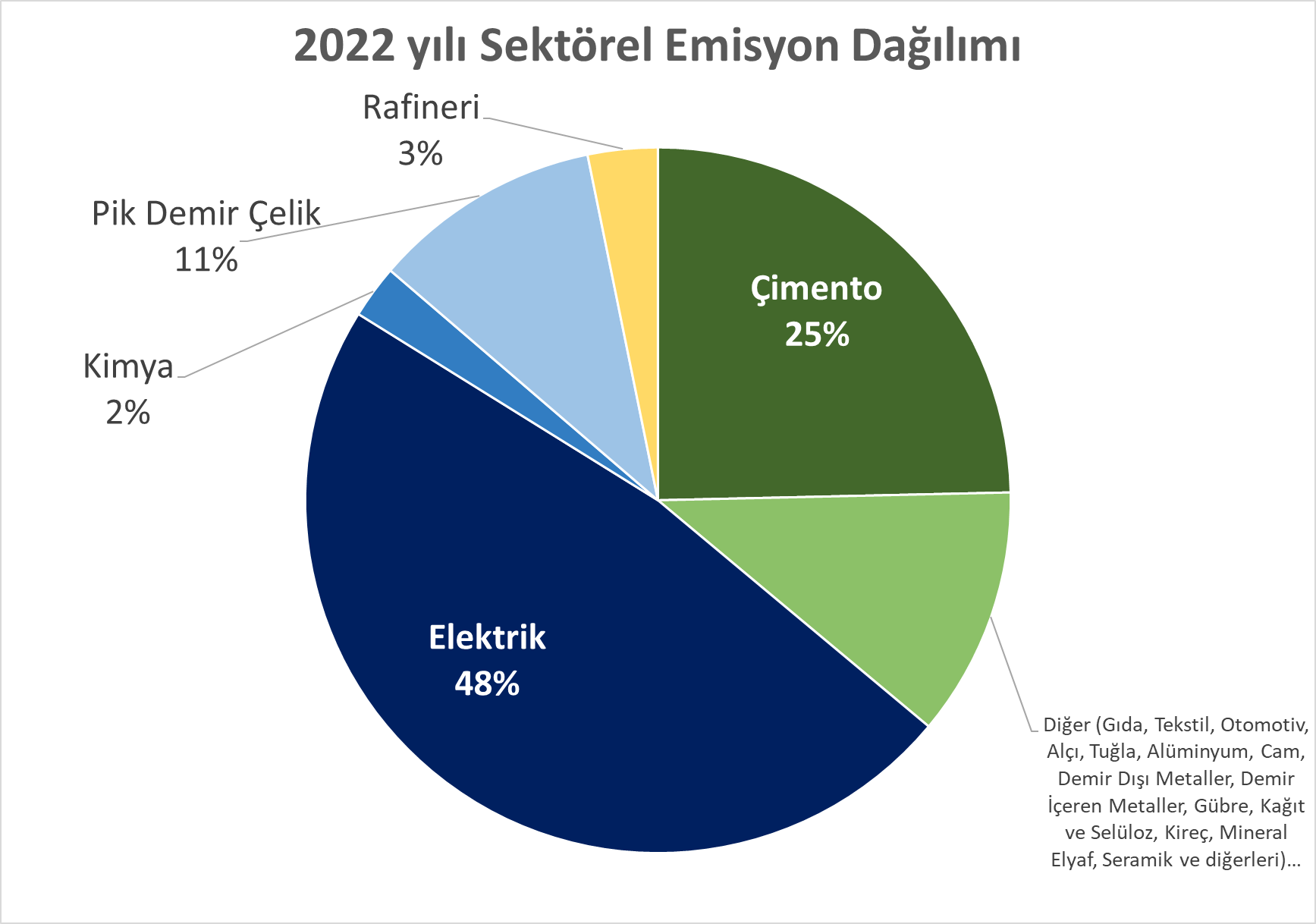 20
İRD Kapsamında Yapılan Çalışmalar
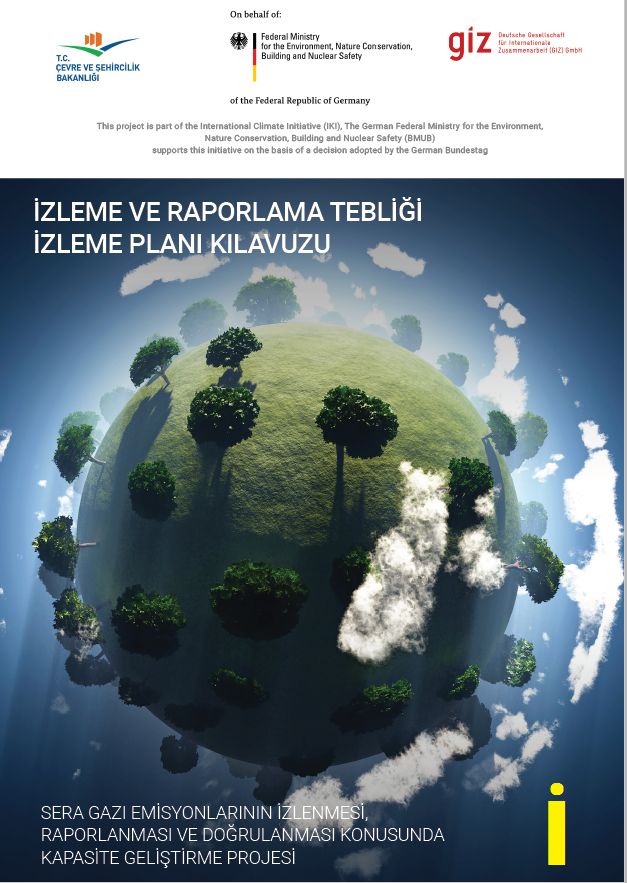 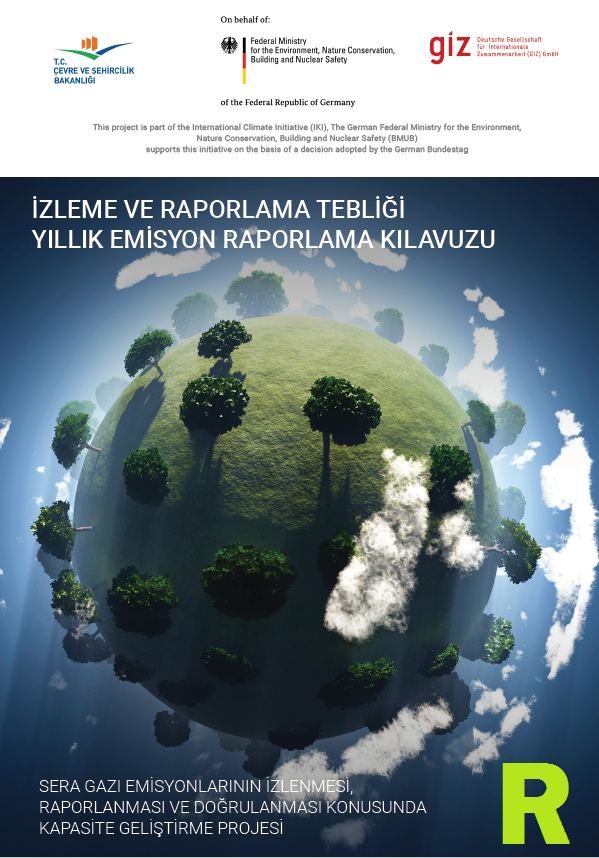 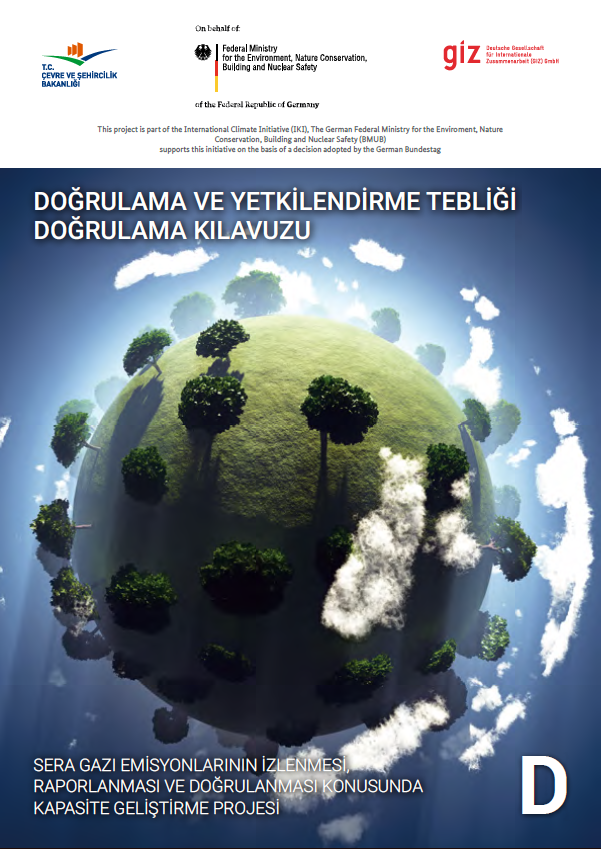 21
İRD Kapsamında Yapılan Çalışmalar
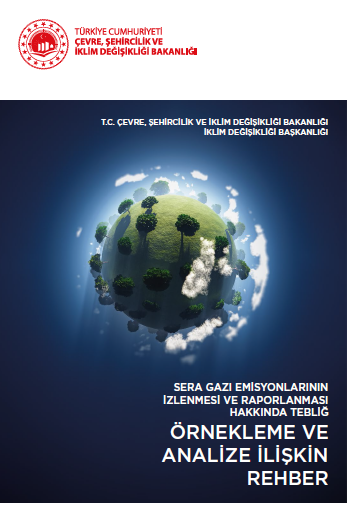 Uygulamanın iyileştirilmesi çalışmaları kapsamında ve sektörün ihtiyaçları doğrultusunda dört yeni teknik rehber doküman (Belirsizlik, Biyokütle, Örnekleme ve Analiz ve Veri Akış Rehberleri) hazırlanmıştır.
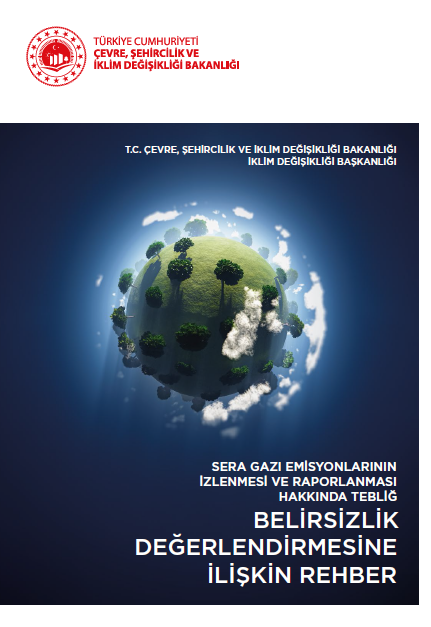 22
Havacılık Sektöründe İRD Çalışmaları
Ulaştırma ve Altyapı Bakanlığı Sivil Havacılık Genel Müdürlüğü ile koordineli yürütülen çalışmalar sonucunda; 
25/3/2022 tarihli ve 31789 sayılı Resmî Gazete’de “Havacılık Faaliyetlerinden Kaynaklanan Sera Gazı Emisyonlarının Takibi Hakkında Yönetmelik” yayımlanmıştır.
Ulusal/uluslararası havacılık faaliyetlerinden kaynaklanan sera gazı emisyonlarının izlenmesi, raporlanması ve doğrulanması süreçleri ülkemiz için başlatılmıştır.
Bakanlığımız Veri Yönetim Sistemi (VYS) ile uyumlu Havacılık Sektörü VYS kullanıma hazır hale getirilmiştir. 
Havacılık sektörüne özel, sera gazı emisyonlarının izlenmesi, raporlanması ve doğrulanması konularında uçak işleticileri ve doğrulayıcı kuruluşlar için rehber kılavuz da oluşturulmuştur.
Havacılık Faaliyetlerinden Kaynaklı Sera Gazı Emisyonları Çalıştayı 2022 yılı Mayıs ayında gerçekleştirilmiştir.
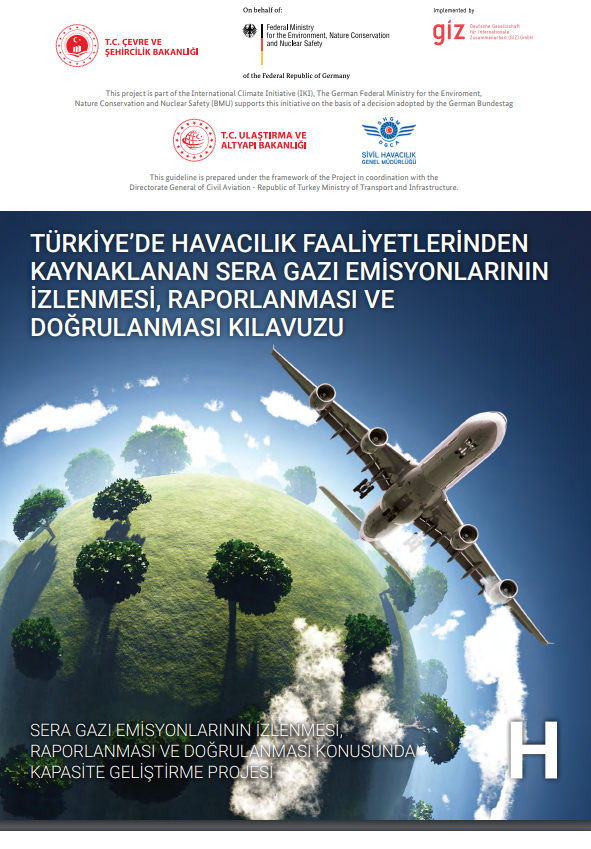 23
Teşekkürler..
İklim Değişikliği Başkanlığı
Sera Gazı Emisyonlarının İzlenmesi Dairesi Başkanlığı
Tel: 0312 591 44 00
E-posta: idb.izleme@csb.gov.tr
24